Муниципальное бюджетное дошкольное    образовательное учреждение центр развития ребенка – детский сад №28 «Огонек»
Мамин
День
в группе «Бабочки»
2016 год
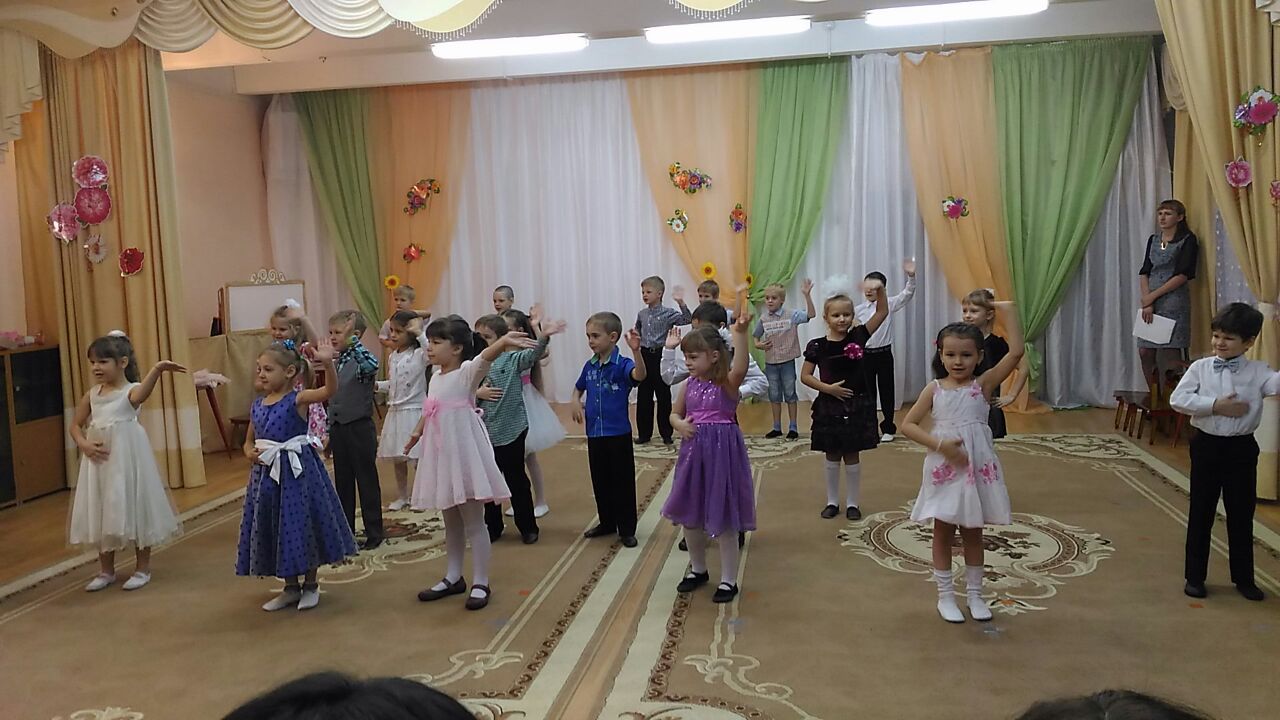 Пусть звучат сегодня в зале
Песни, музыка и смех,
Мы на праздник мам позвали!
Наши мамы – лучше всех!
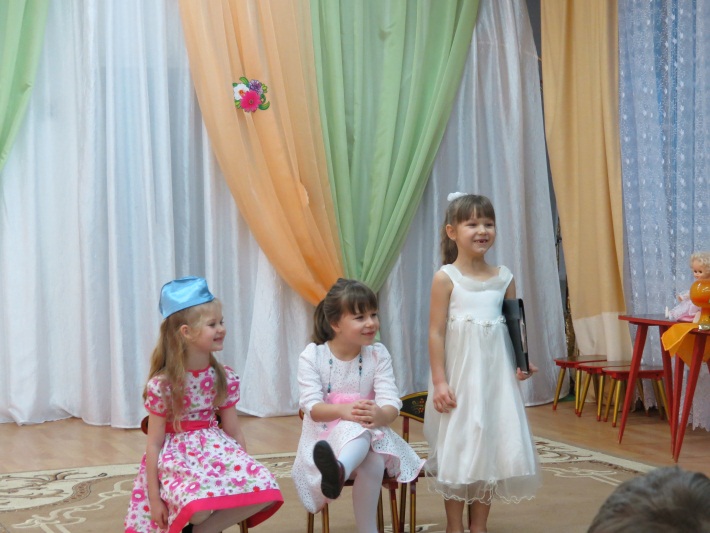 Наши девочки поделились  своими мечтами в сценке «Три желания»
 и песне «Про Сережу»
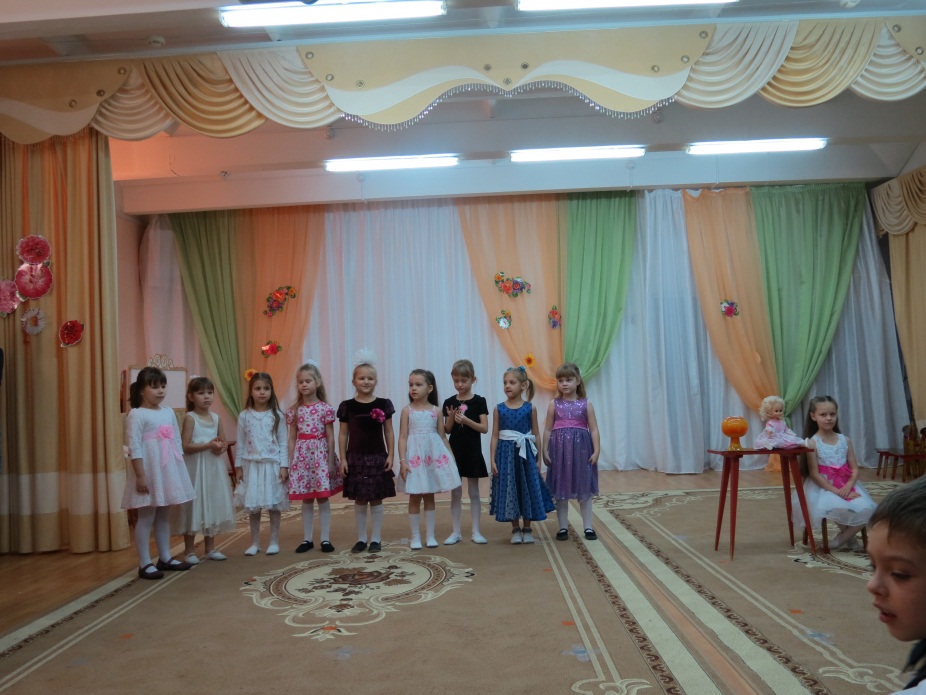 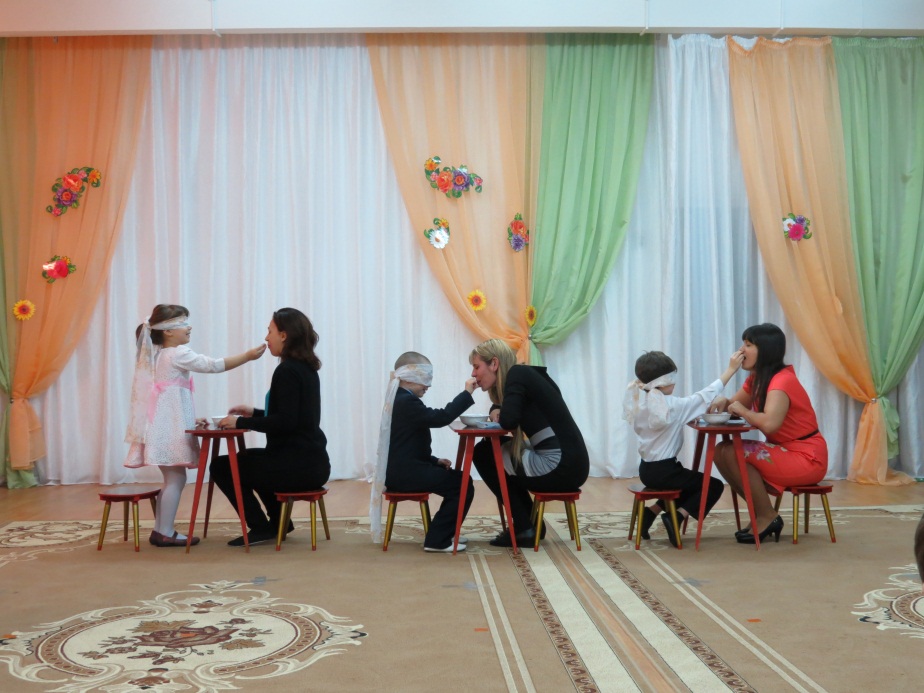 Мамы участвовали в веселых конкурсах
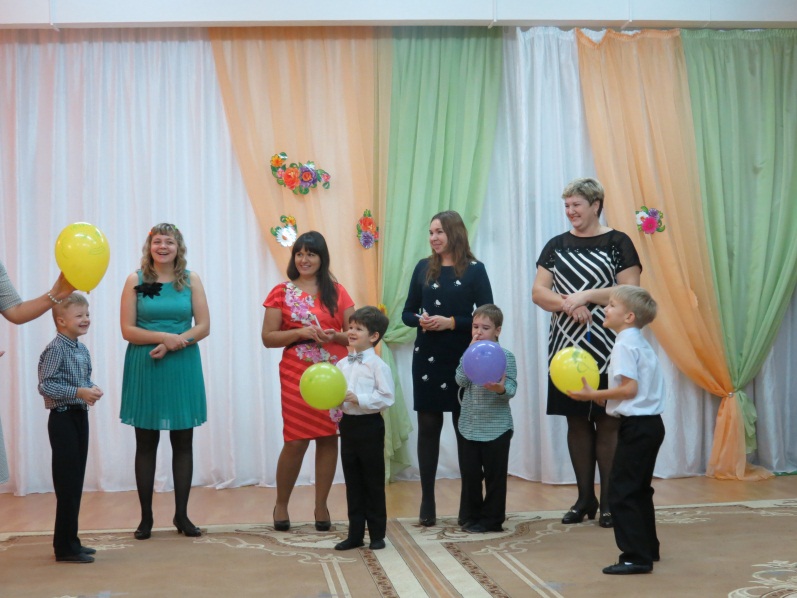 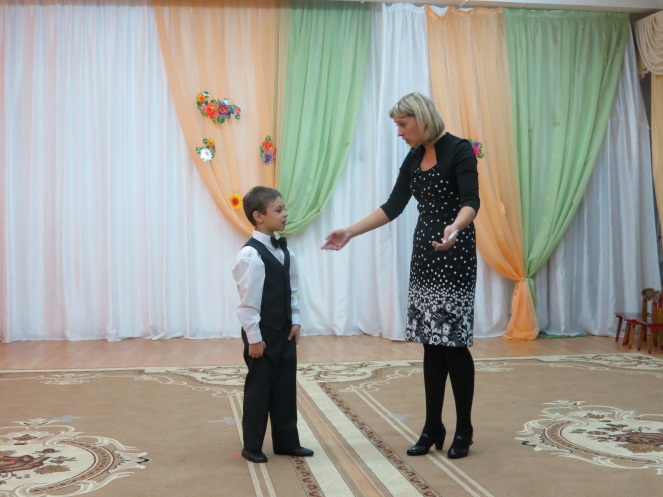 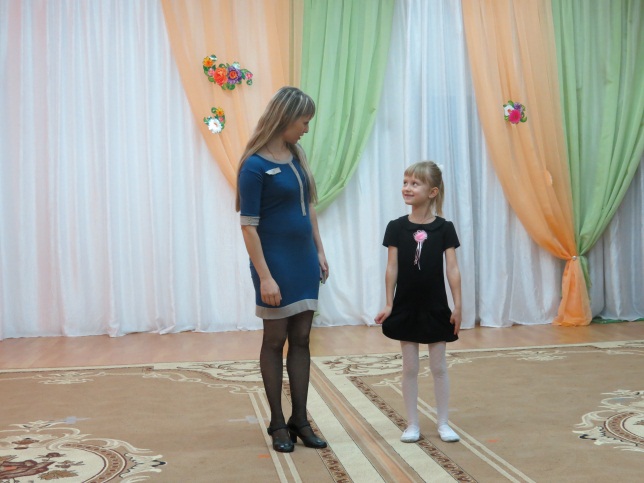 И читали стихи вместе с детьми
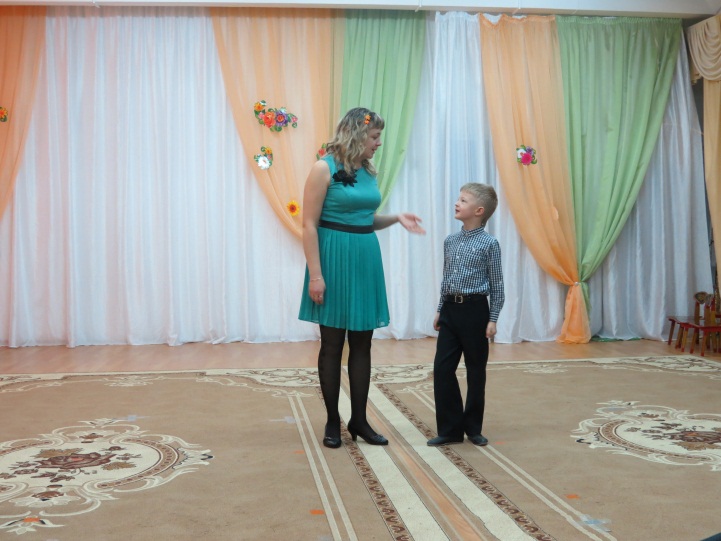 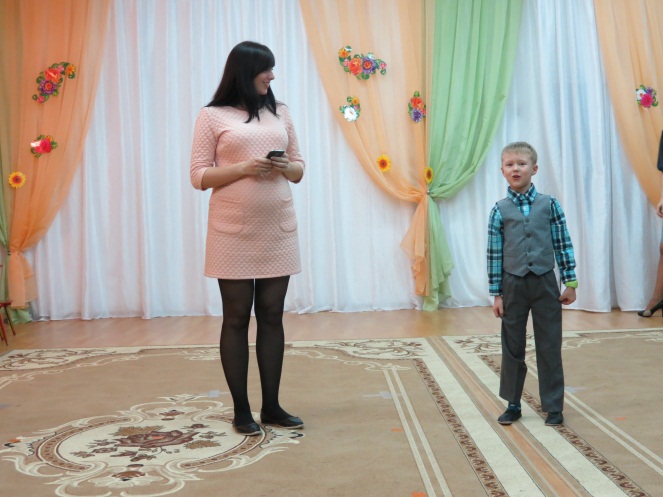 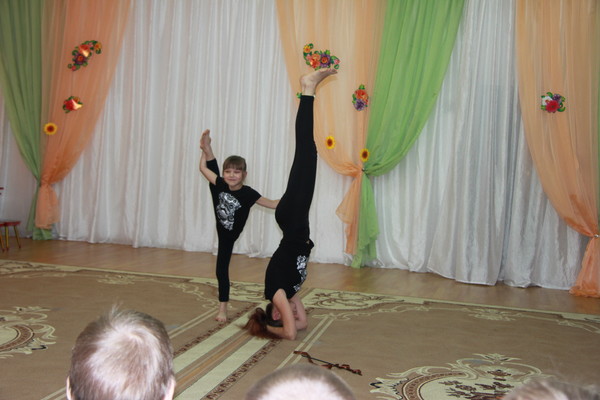 Гимнастический номер 
«Мама и дочка»
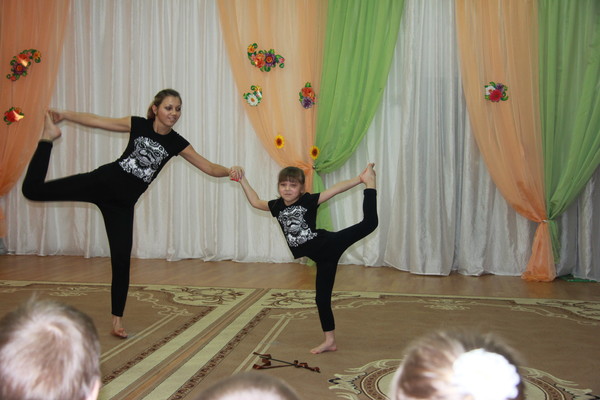 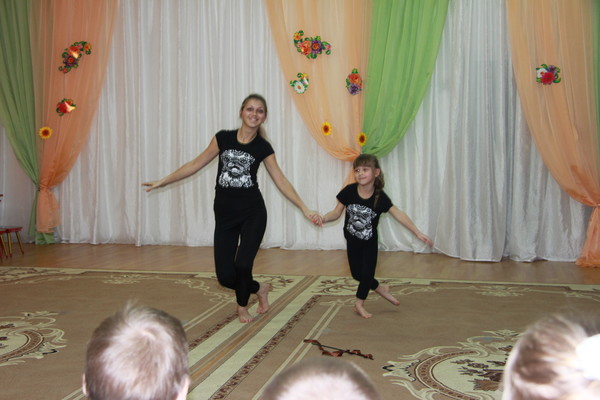 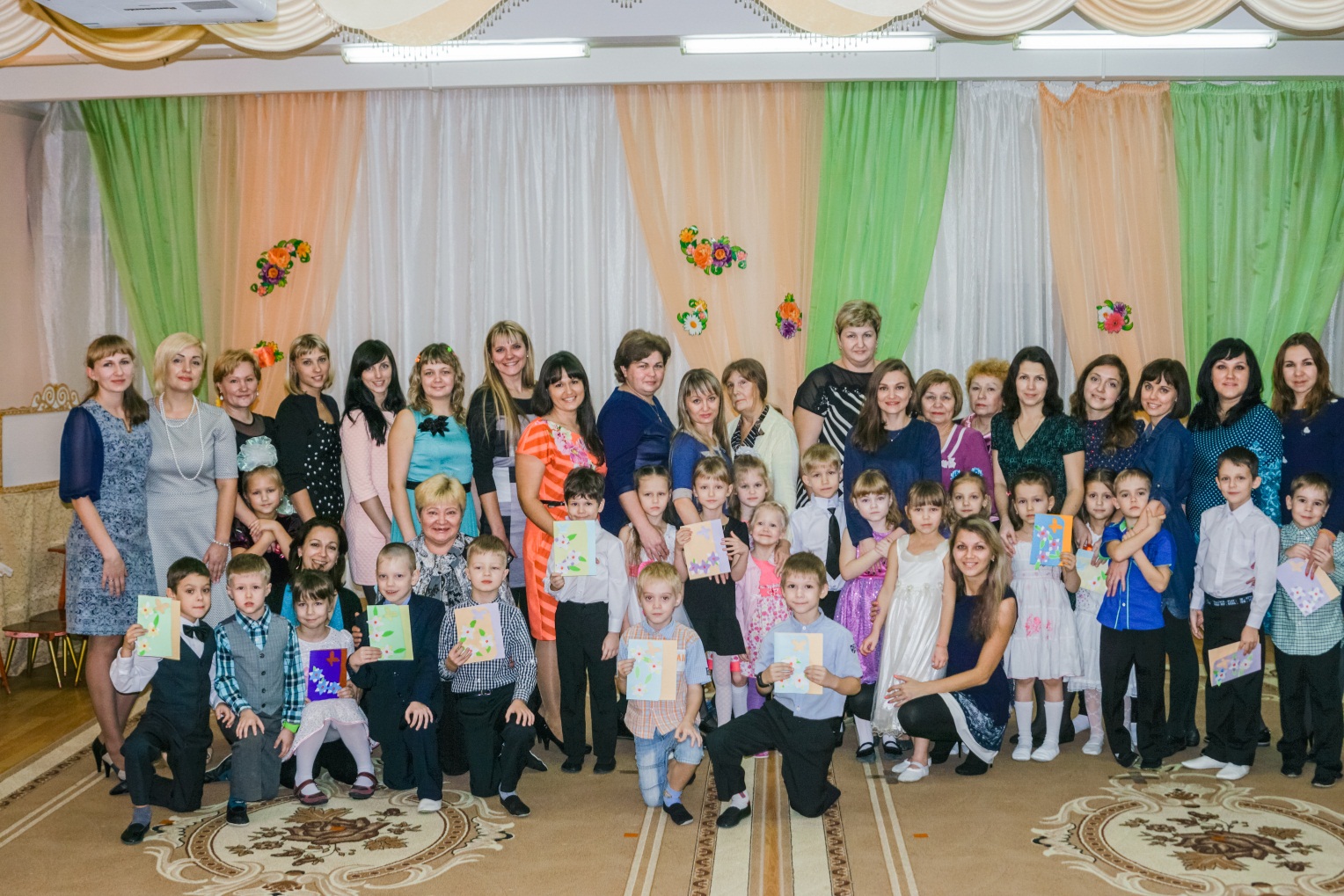 Наши мамы самые красивые и любимые!!!
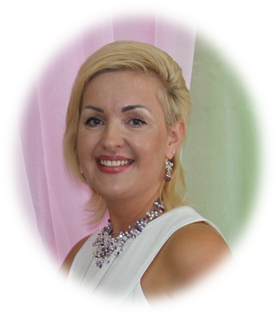 До новых встреч!
Презентацию подготовила воспитатель группы №7 Грачева А.Н.